Interfaces and neighbour region of the New Flexible chains
Cable management on X4 level of YE1 tower
C. Penadés                                                                       24/09/18
Movable point. End bracket and YE1 attachment
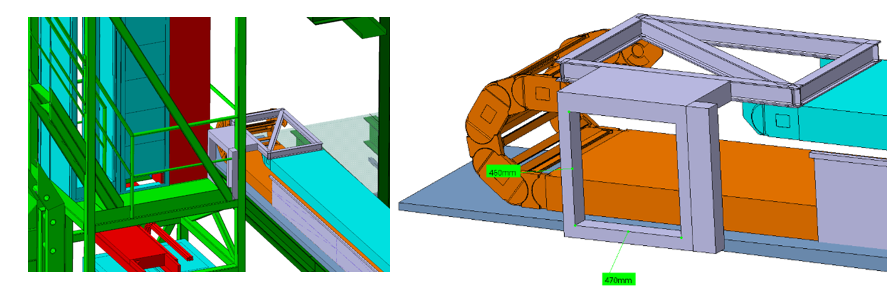 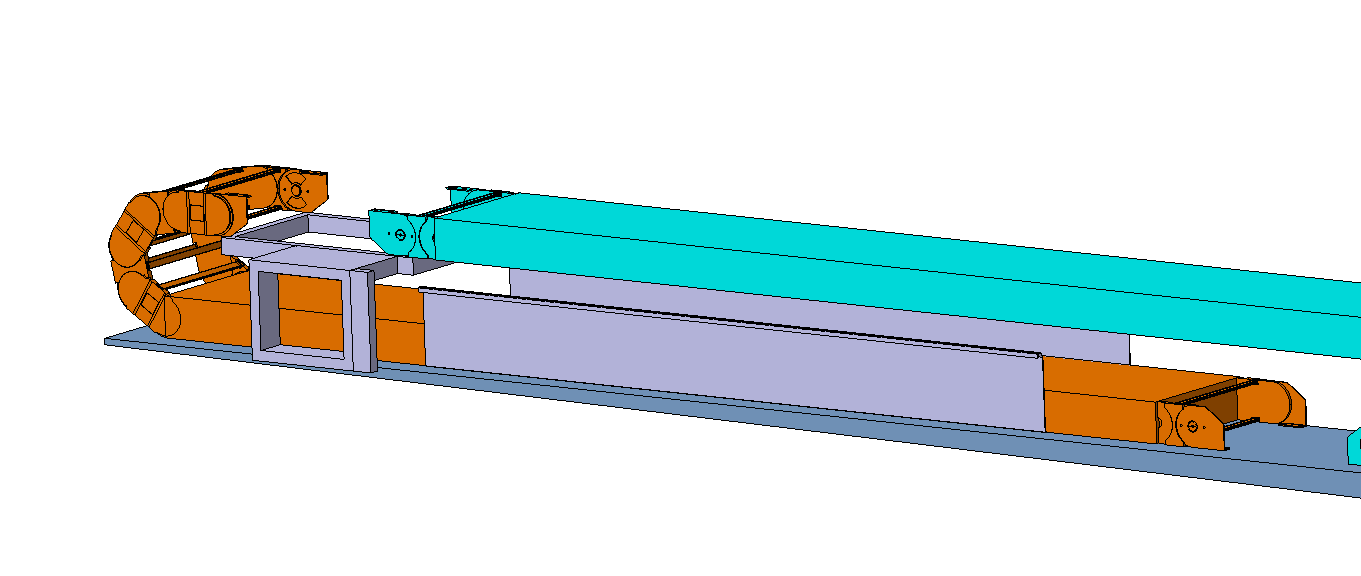 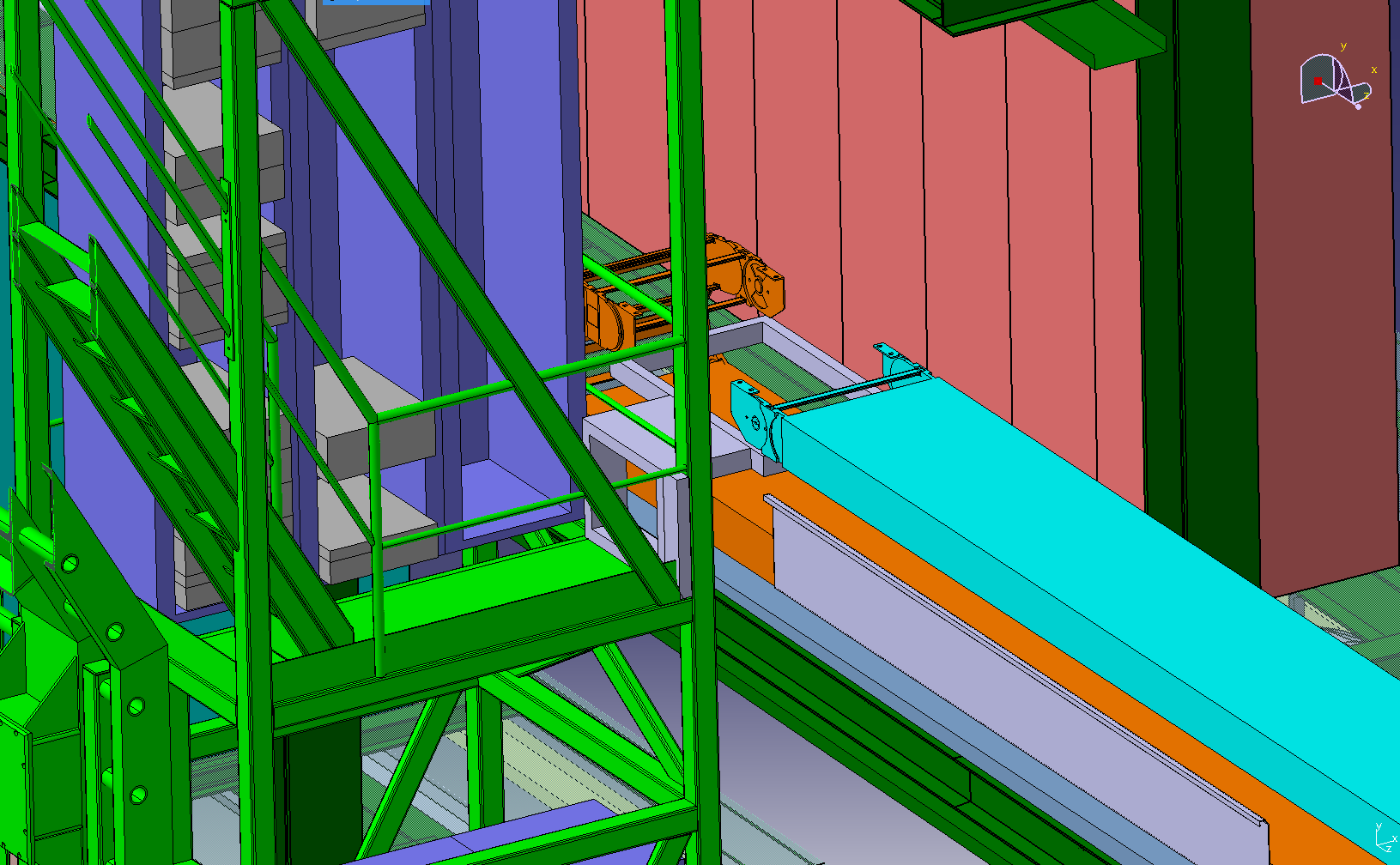 YE1 tower routing options
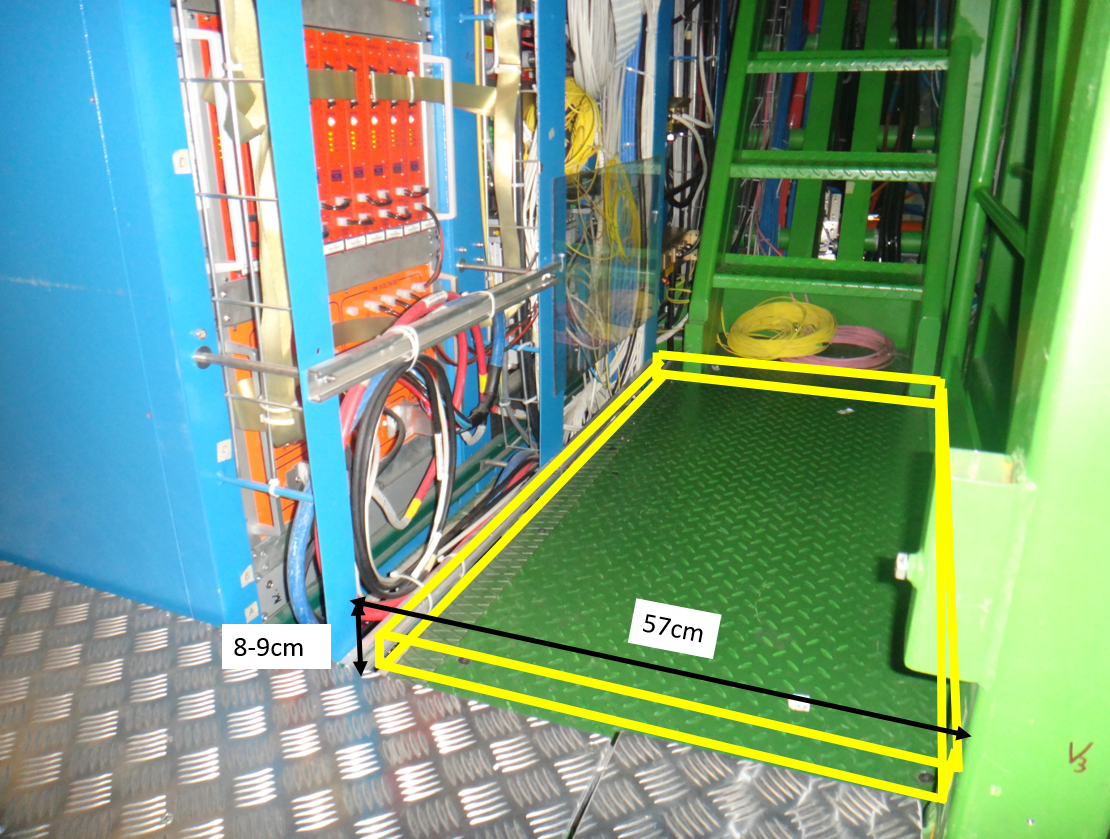 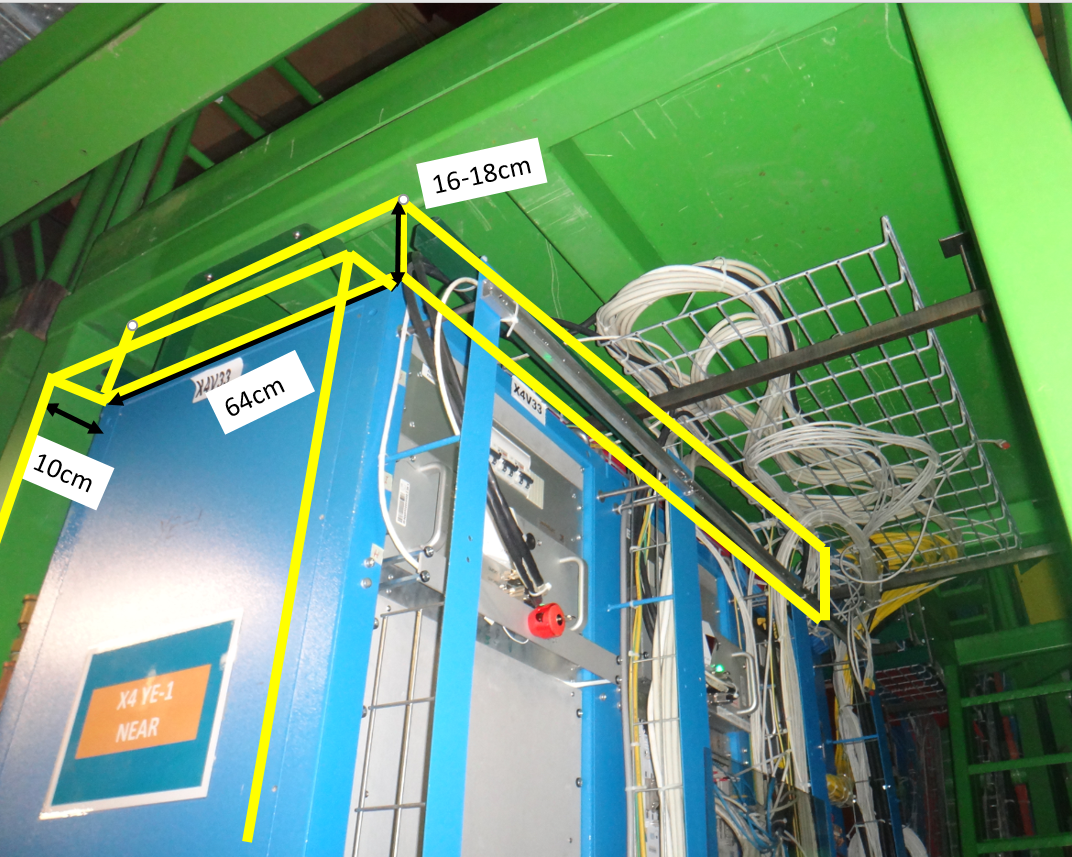 YE1 routing options. Along the Side of the rack
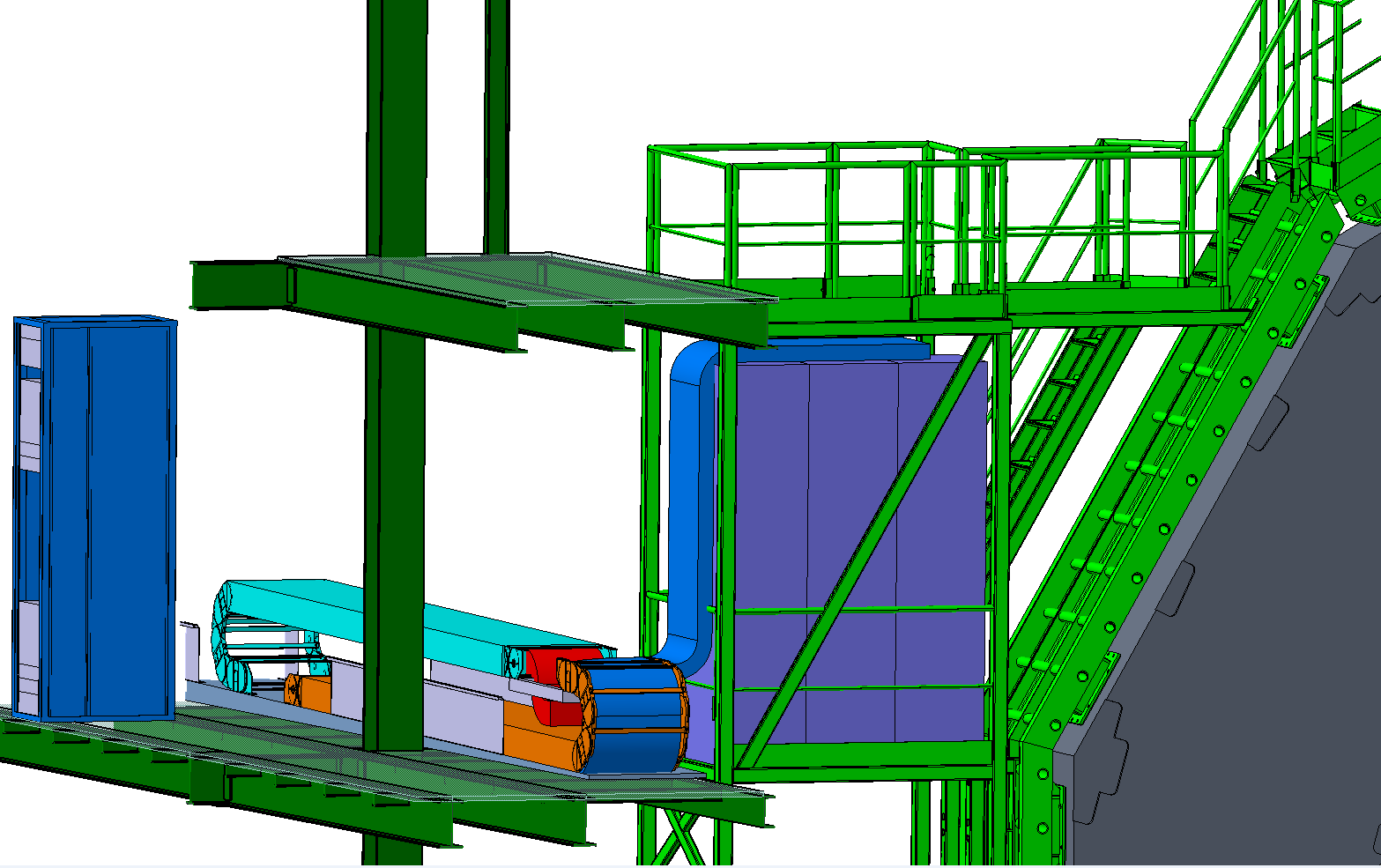 YE1 routing options. YE1 Raised Floor
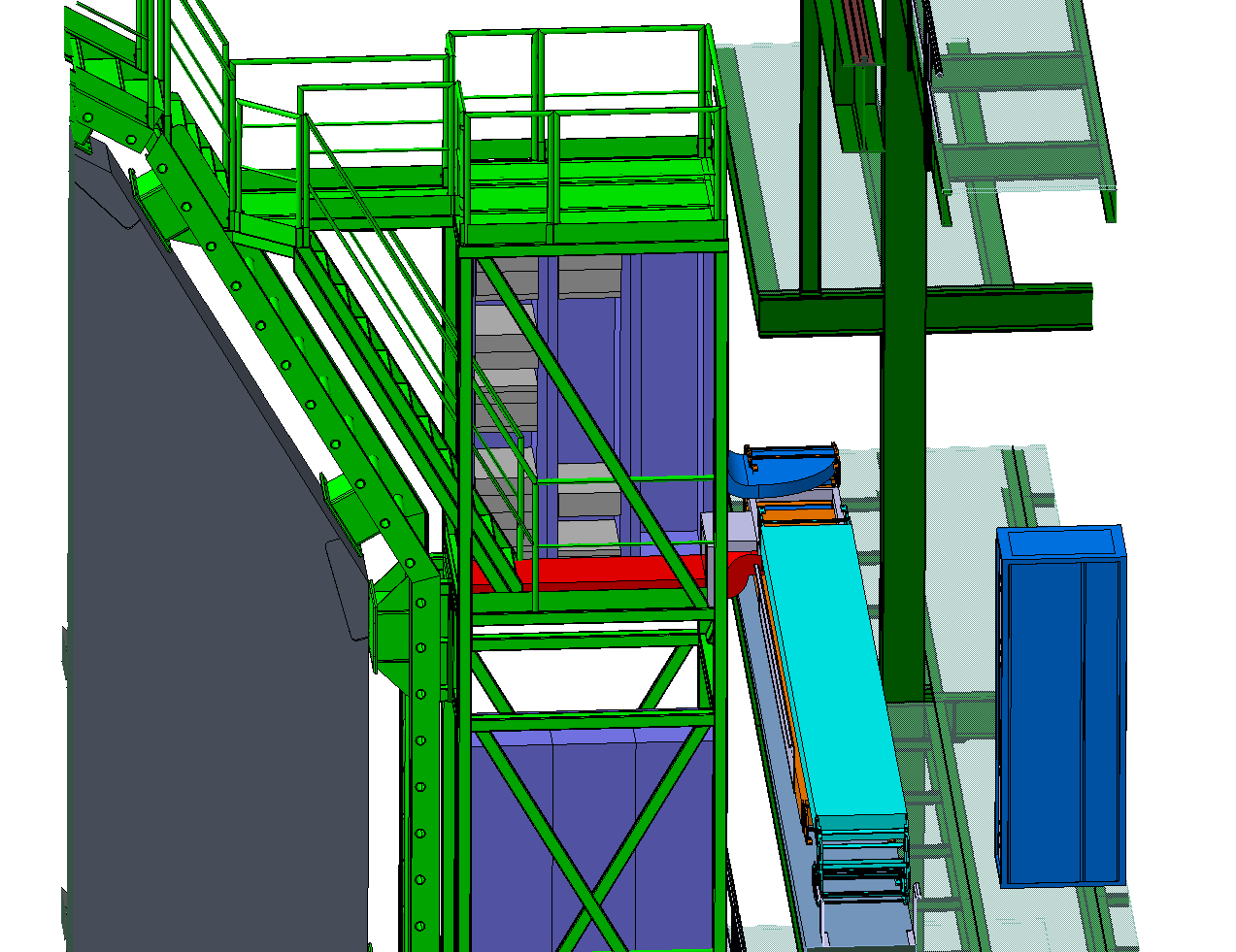 Racks in YE1 tower FAR -
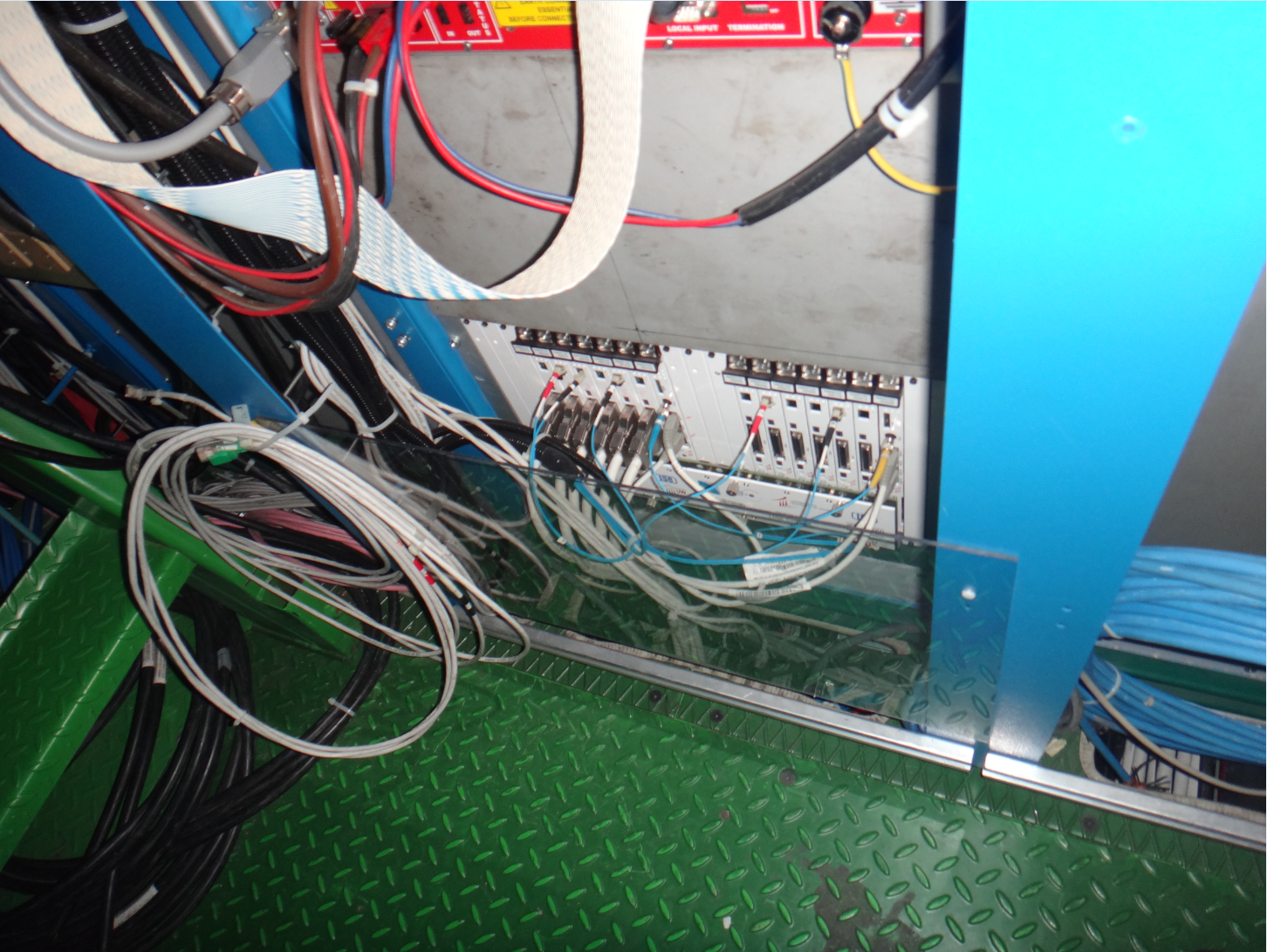 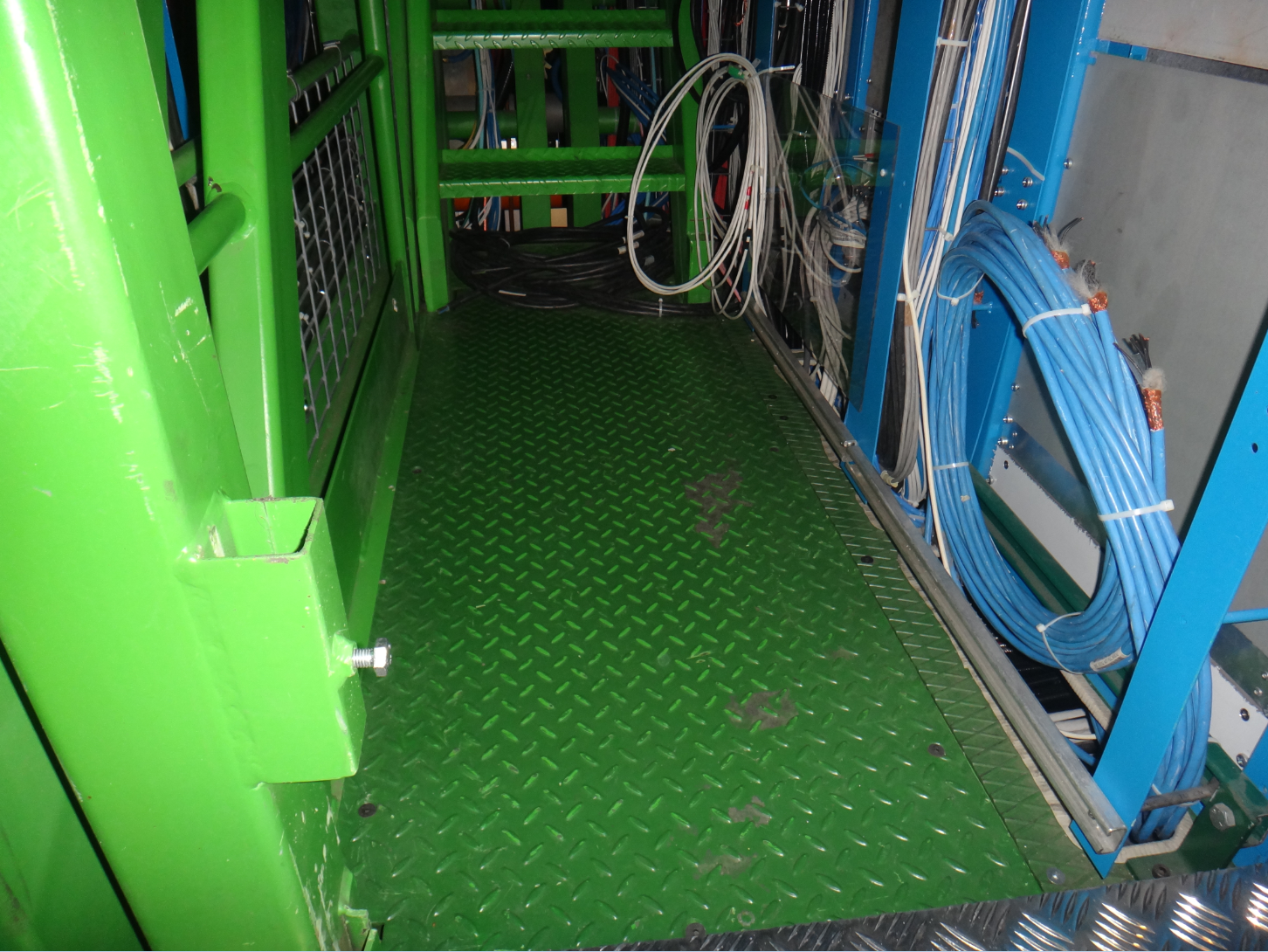 Racks in YE1 tower FAR +
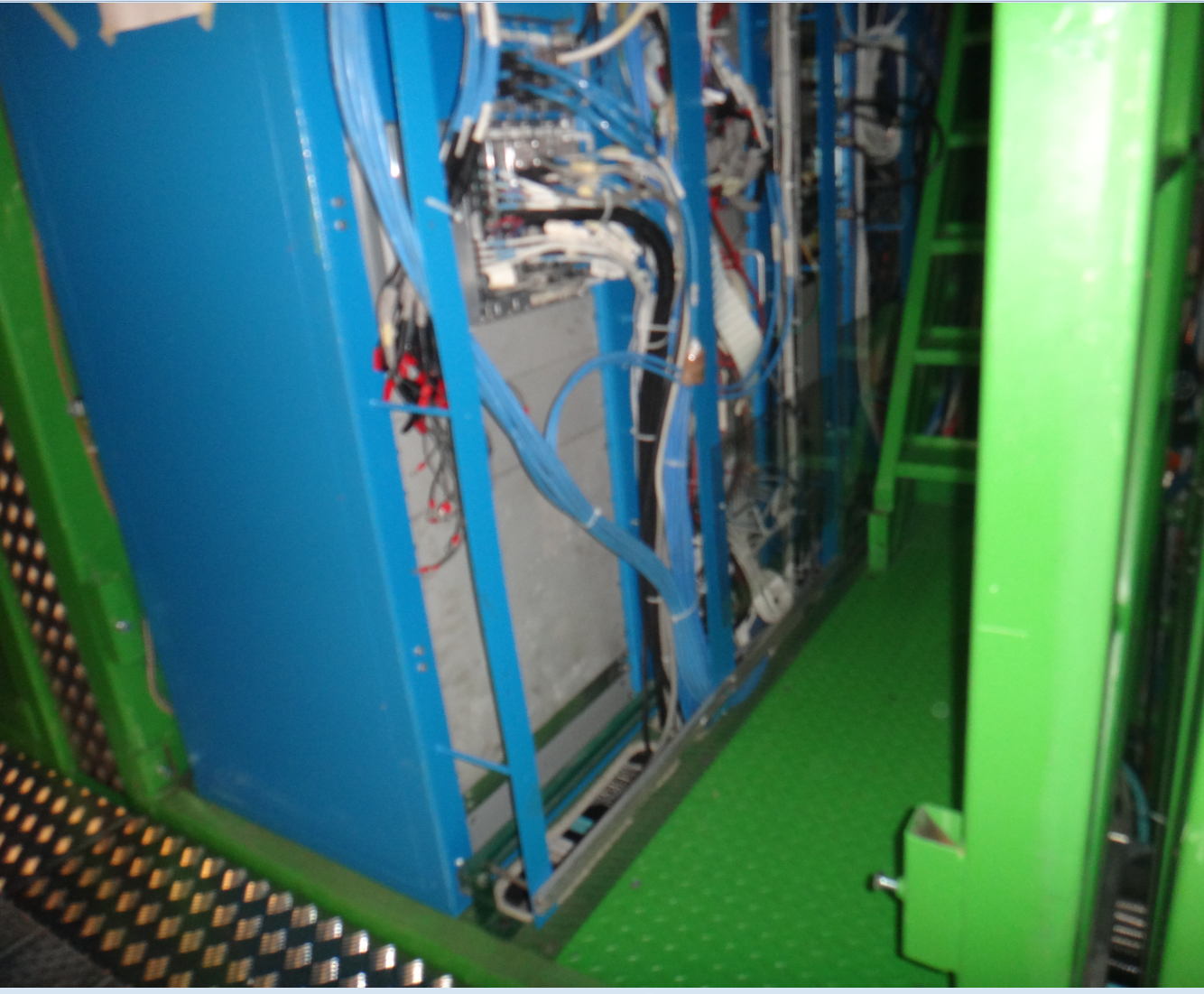 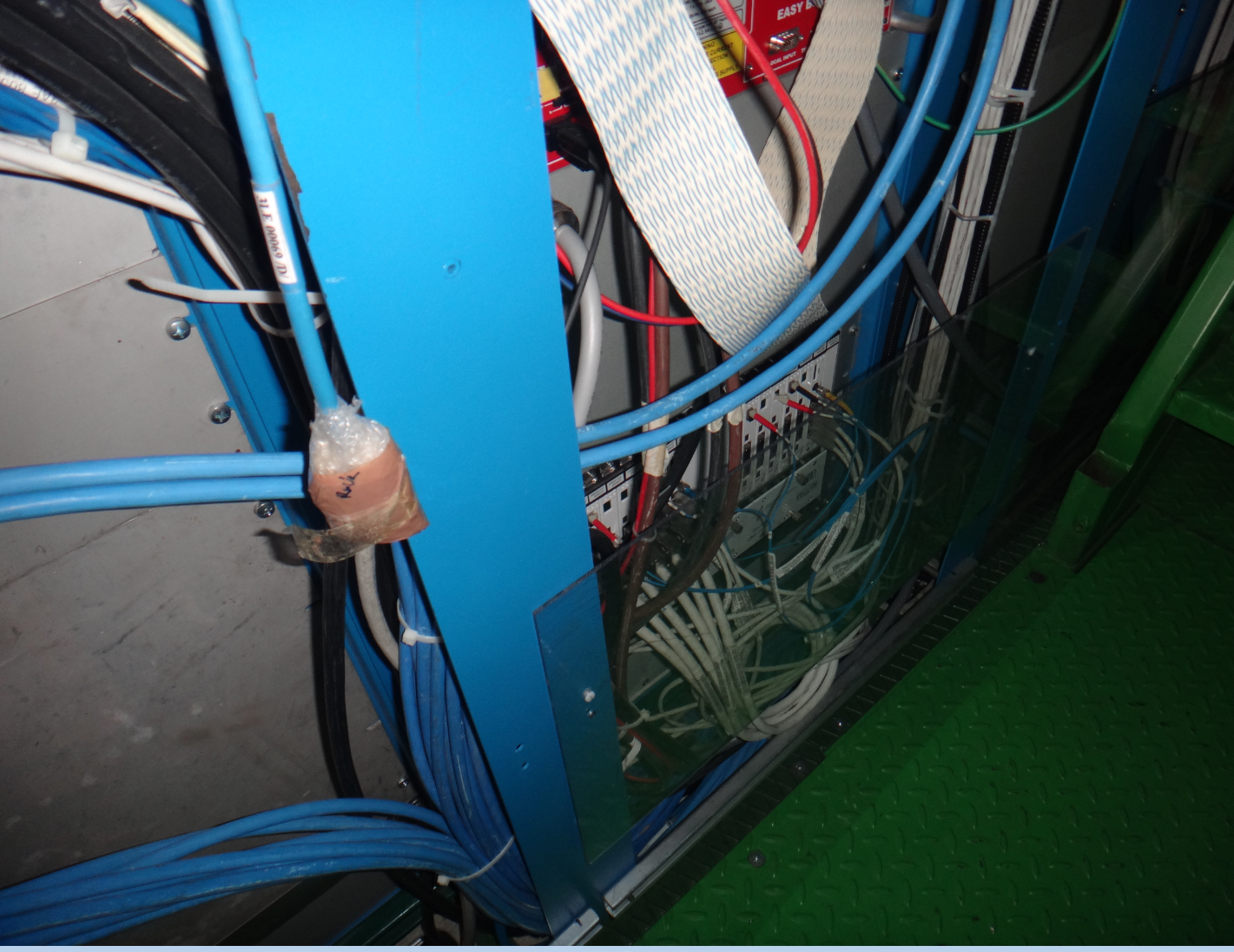 Racks in YE1 tower NEAR -
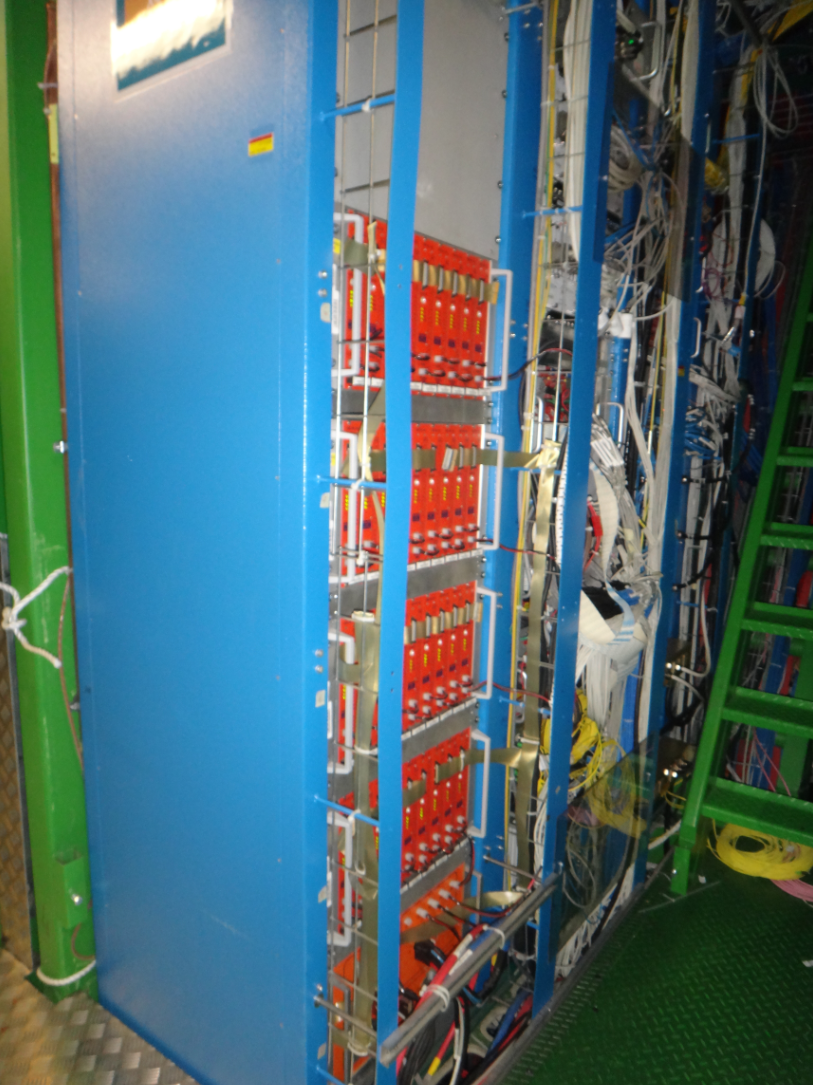 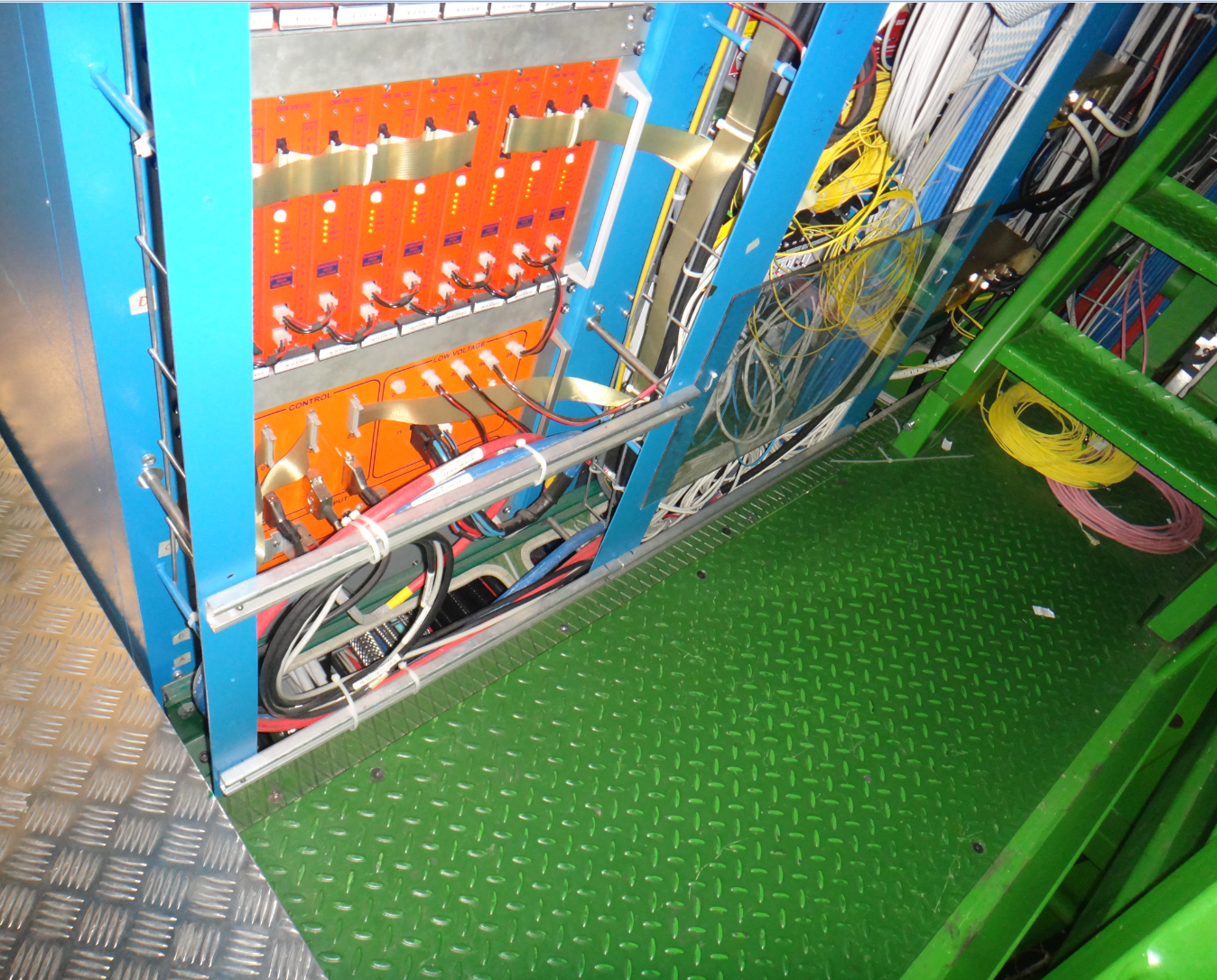 Racks in YE1 tower NEAR +
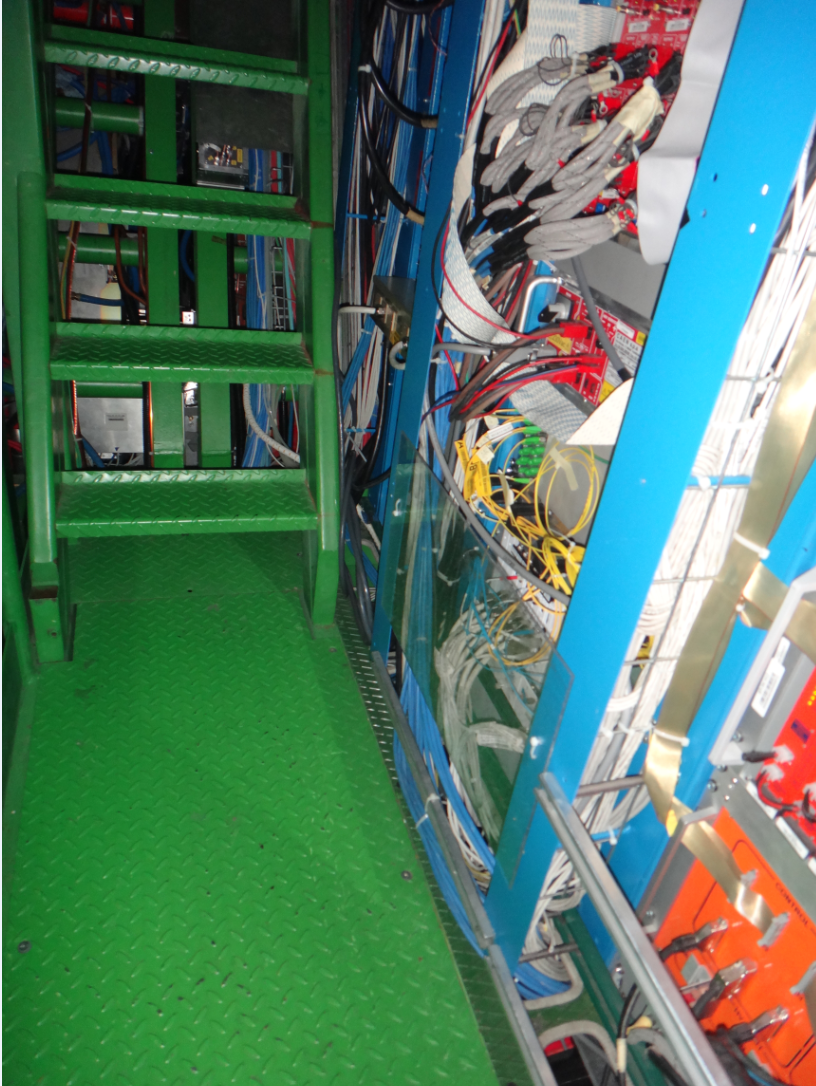 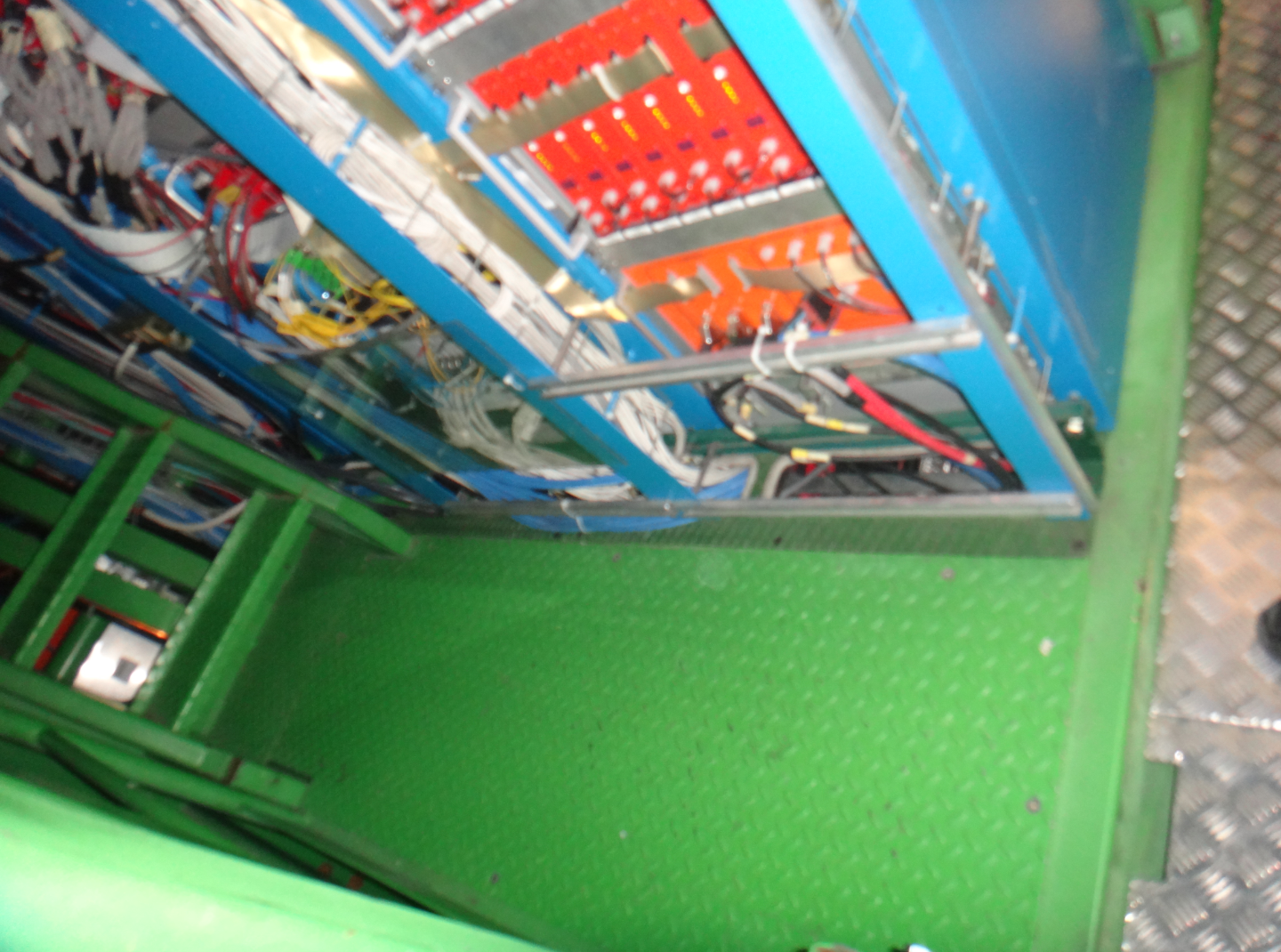 YE1 routing options. Splitting on floor
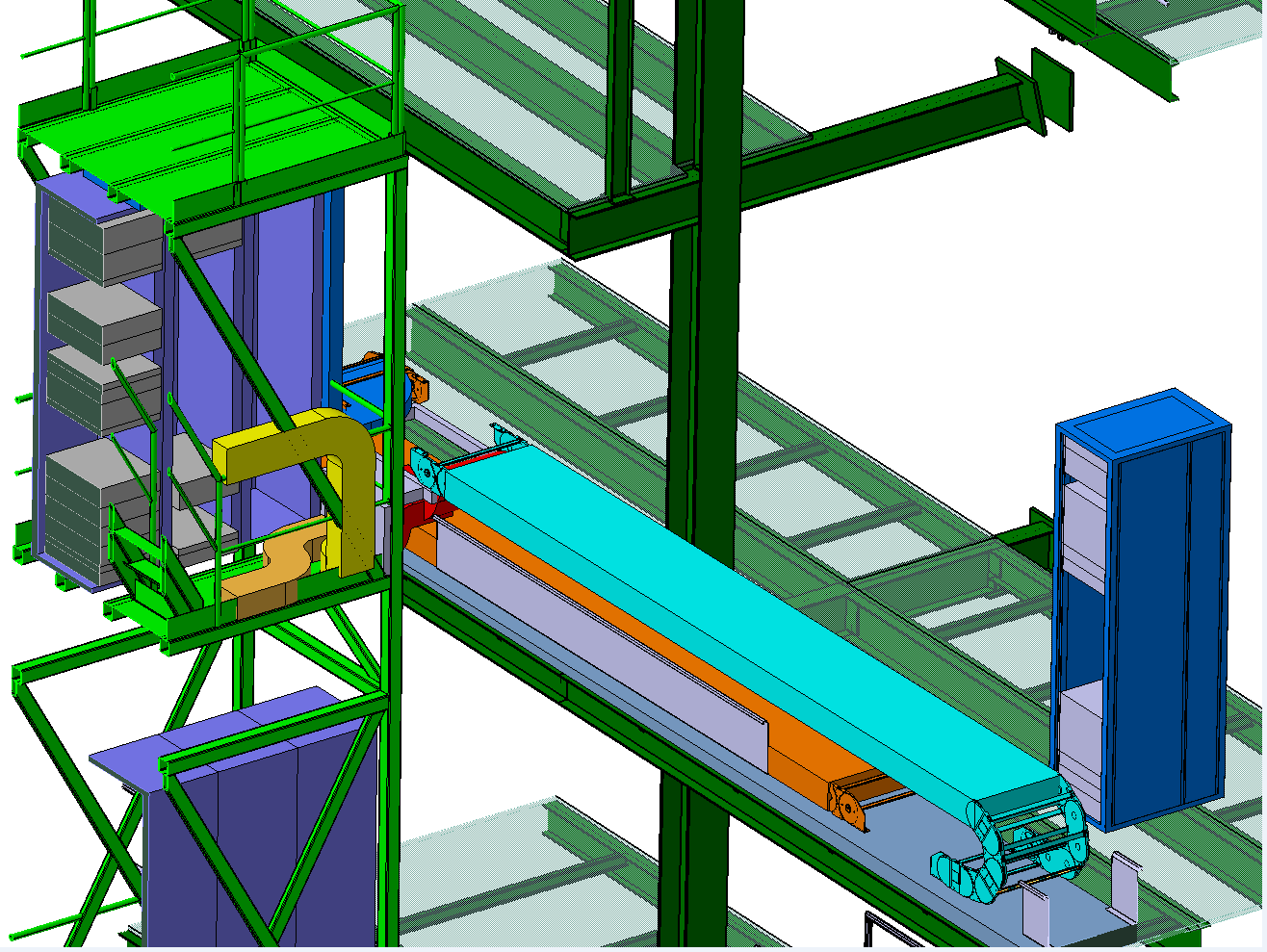 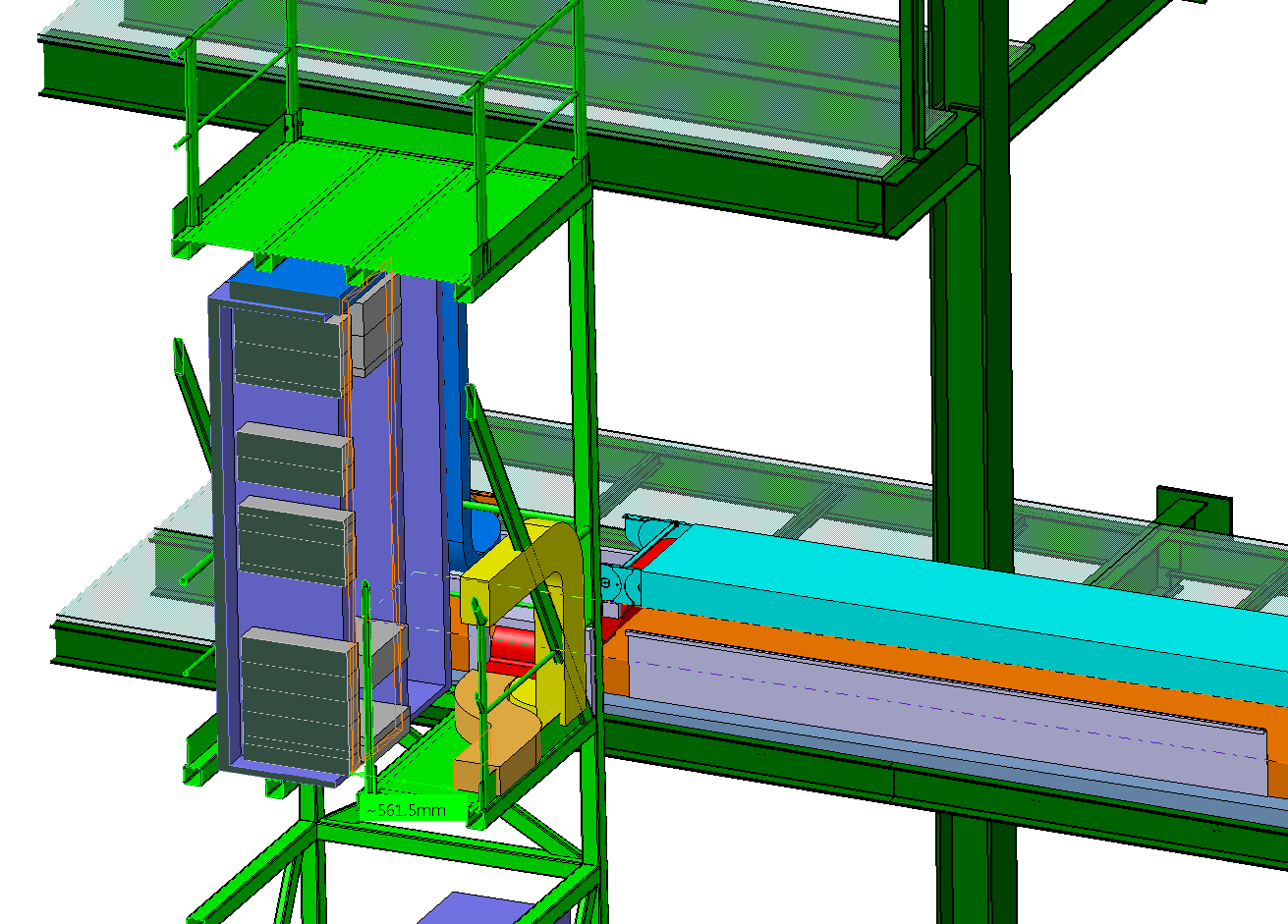 YE1 routing options. Raised floor with opening to  access 2nd Rack
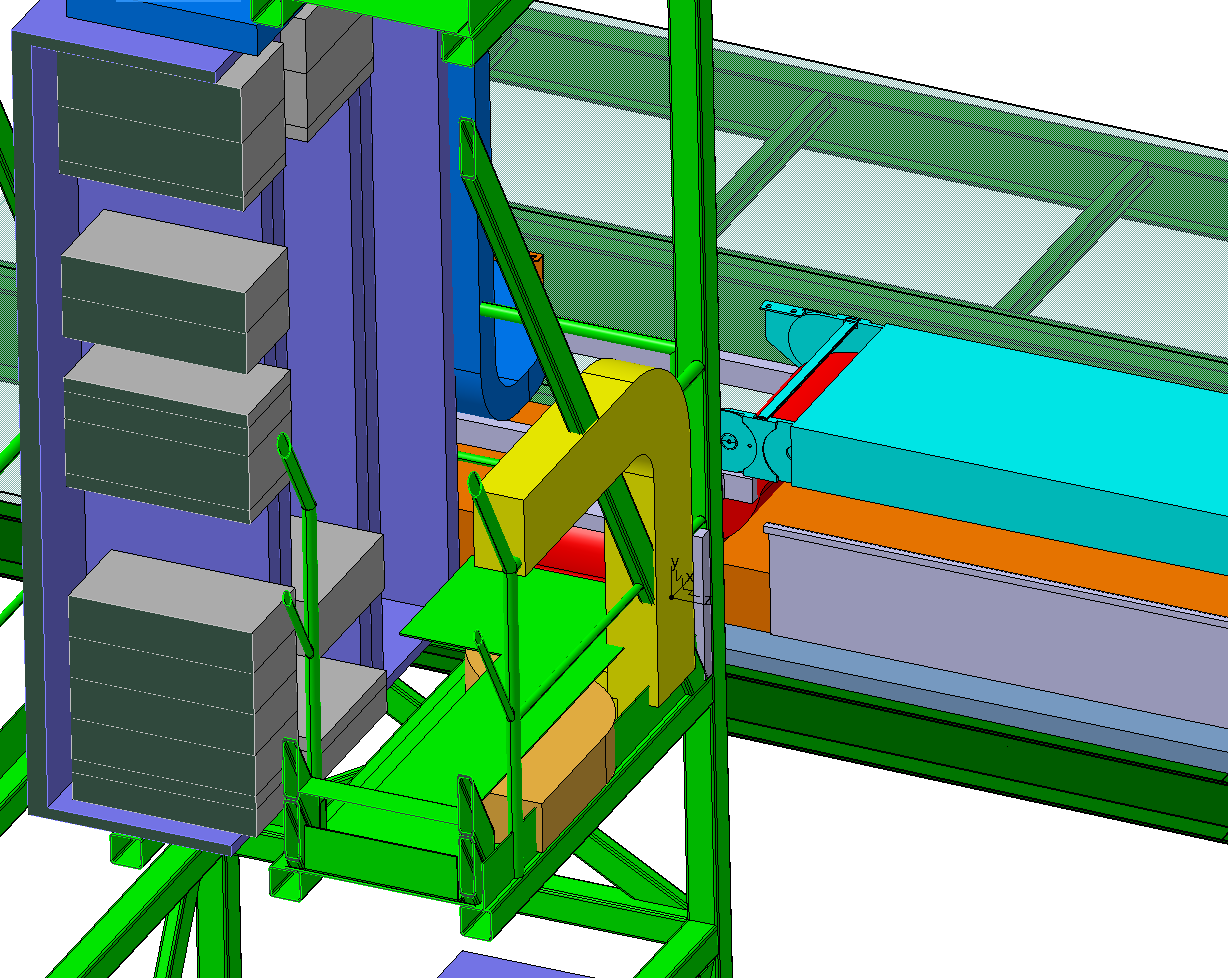 25cm
Cable management and access to tower
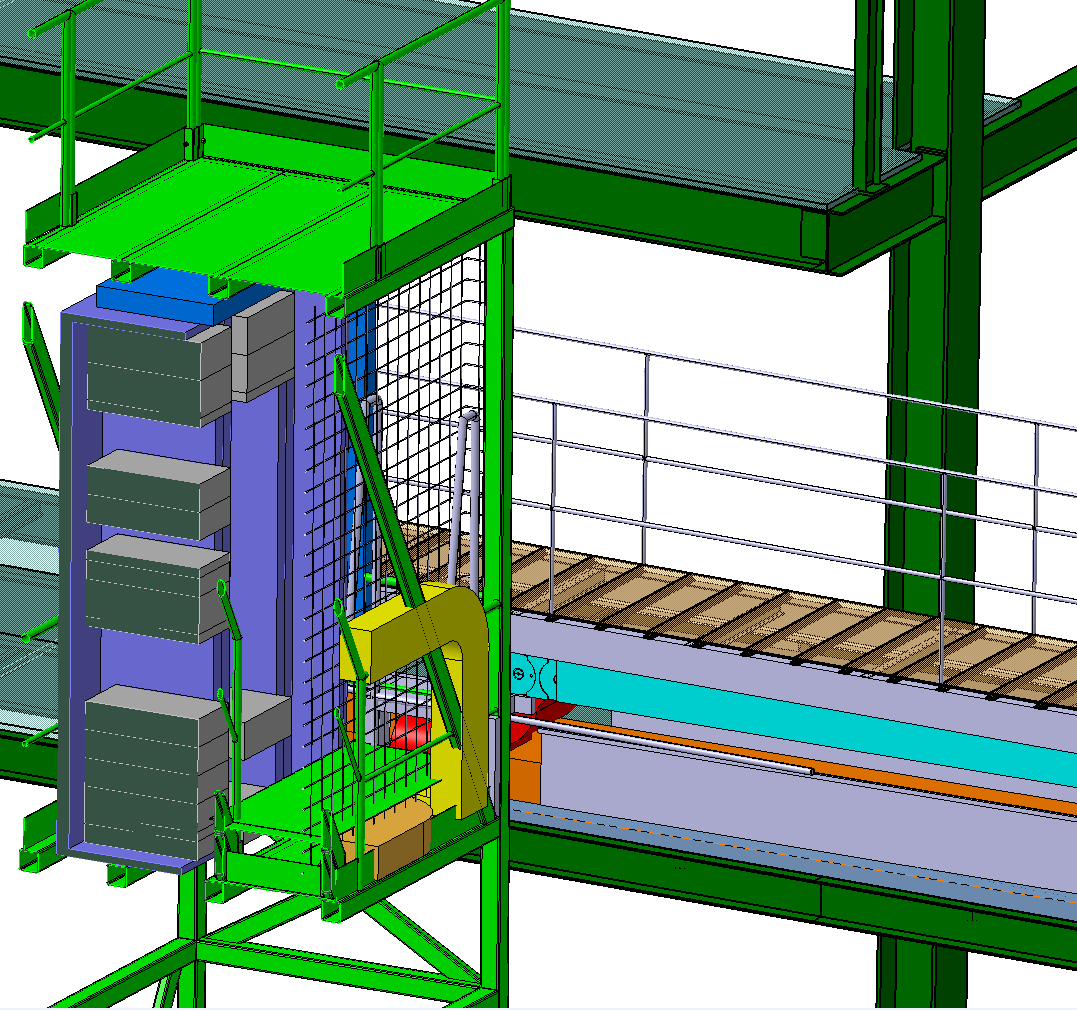 Cable chain space allocation as destination point
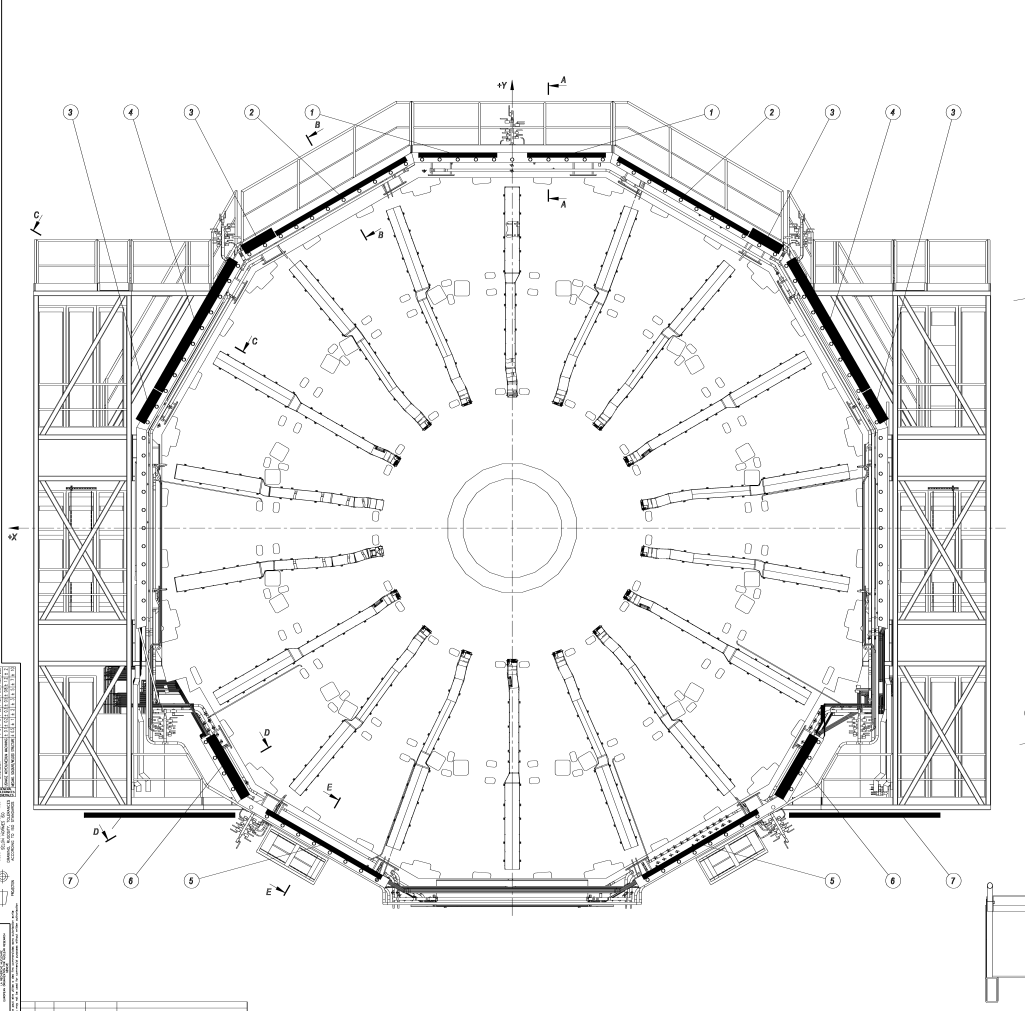 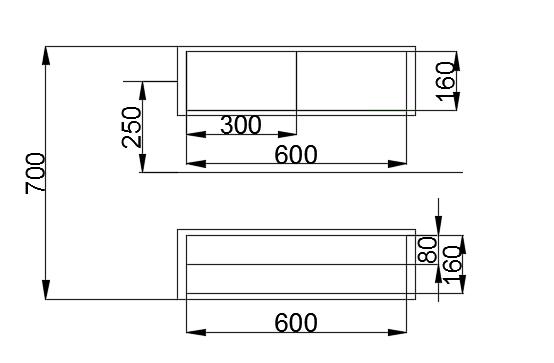 YE1 False floor-
 Lower sectors
YE1 side mesh-Medium sectors
YE1 False floor-lower/Medium sectors
YE1 rack side-  Upper sectors